Unit 4: Atomic Hookups—Chemical Bonding
4.5
AGENDA
DATE: 
TOPIC/ Objective: I will write the name and formulas for polyatomic ions
Essential question: How do we name and represent polyatomic ions in a chemical formula?
Do Now
Introduction
Mini-Lesson
Summary
Work Period
Exit Slip
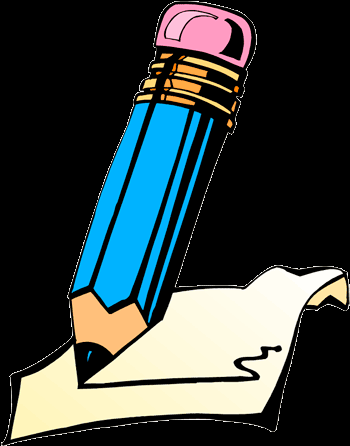 DO NOW: 
Complete Do Now Slip.
You have 5 minutes.
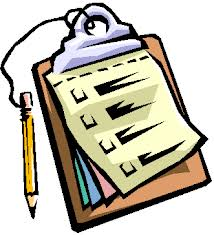 Unit 4: Atomic Hookups—Chemical Bonding
4.5
How do we name and represent polyatomic ions in a chemical formula?
DO NOW
Which pair of atoms will share electrons when a bond is formed between them? 
Ba and I
Br and Cl 
K and Cl
Li and I
1/6/16
2
Unit 4: Atomic Hookups—Chemical Bonding
4.5
How do we name and represent polyatomic ions in a chemical formula?
QUESTION
What does poly mean?

What does atomic mean?

What does ion mean?
NOTES
1/6/16
3
Unit 4: Atomic Hookups—Chemical Bonding
4.5
How do we name and represent polyatomic ions in a chemical formula?
QUESTION
What are polyatomic ions? 

Why can’t you find polyatomic ions on the periodic table or table S?

Where are polyatomic ions located on the reference table?
NOTES
1/6/16
4
Unit 4: Atomic Hookups—Chemical Bonding
4.5
How do we name and represent polyatomic ions in a chemical formula?
QUESTION
What are important suffixes to know?
NOTES
“-ite” and “-ate” mean presence of oxygen
“ite” means __________________________
Example: ___________________________
“ate” means _________________________
Example: __________________________
1/6/16
5
Unit 4: Atomic Hookups—Chemical Bonding
4.5
How do we name and represent polyatomic ions in a chemical formula?
QUESTION
How do we write formulas for compounds with polyatomic ions?
NOTES
Criss Cross Method
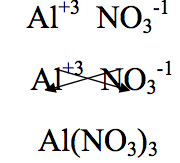 1/6/16
6
Unit 4: Atomic Hookups—Chemical Bonding
4.5
How do we name and represent polyatomic ions in a chemical formula?
YOU TRY

Sodium and Nitrate: 
 
Lithium and Cyanide: 
 
Magnesium and Chromate:
1/6/16
7
Unit 4: Atomic Hookups—Chemical Bonding
4.5
How do we name and represent polyatomic ions in a chemical formula?
QUESTION
How do we write names for compounds with polyatomic ions?

Example: NaOH
NOTES
Write Name of First element (NO PREFIX)!!!
Write Name of polyatomic ion (NO PREFIX)!!!!
1/6/16
8
Unit 4: Atomic Hookups—Chemical Bonding
4.5
How do we name and represent polyatomic ions in a chemical formula?
YOU TRY

K2SO4
 
(NH4)2SO4
 
Al2(CO3)3
1/6/16
9
Unit 4: Atomic Hookups—Chemical Bonding
4.5
How do we name and represent polyatomic ions in a chemical formula?
SAMPLE QUESTION #1:
Raise your finger corresponding to answer choice:
Which formula correctly represents the compound calcium hydroxide?
A) CaOH	
B) Ca2OH 	
C) CaOH2	
D) Ca(OH)2
1/6/16
10
Unit 4: Atomic Hookups—Chemical Bonding
4.5
How do we name and represent polyatomic ions in a chemical formula?
SAMPLE QUESTION #2:
Raise your finger corresponding to answer choice:
Which is the formula for sodium perchlorate?
A) NaClO	
B) NaClO2 	
C) NaClO3	
D) NaClO4
1/6/16
11
Unit 4: Atomic Hookups—Chemical Bonding
4.5
How do we name and represent polyatomic ions in a chemical formula?
SAMPLE QUESTION #3:
Raise your finger corresponding to answer choice:
Which formula correctly represents the compound In the formula X2(SO4)3, the X represents a metal.  This metal could be located on the Periodic Table in
(1) Group 1			(3) Group 13
(2) Group 2			(4) Group 14
1/6/16
12
Unit 4: Atomic Hookups—Chemical Bonding
4.5
How do we name and represent polyatomic ions in a chemical formula?
SAMPLE QUESTION #4:
Raise your finger corresponding to answer choice:
Which formula represents strontium phosphate?
(1) SrPO4			(3) Sr2(PO4)3
(2) Sr3PO8			(4) Sr3(PO4)2
1/6/16
13
Unit 4: Atomic Hookups—Chemical Bonding
4.5
How do we name and represent polyatomic ions in a chemical formula?
SAMPLE QUESTION #5:
Explain one similarity and one difference between a sulfur ion and a sulfate ion.
1/6/16
14
Unit 4: Atomic Hookups—Chemical Bonding
4.5
How do we name and represent polyatomic ions in a chemical formula?
QUESTION
Two questions I have are…
NOTES
1.

2.
SUMMARY:
1/6/16
15
Unit 4: Atomic Hookups—Chemical Bonding
4.5
How do we name and represent polyatomic ions in a chemical formula?
HOMEWORK:

Finish classwork of 4.4

Write a summary of today’s lesson

Create two questions

Highlight important information from the lesson
1/6/16
16
Unit 4: Atomic Hookups—Chemical Bonding
4.5
How do we name and represent polyatomic ions in a chemical formula?
EXIT SLIP
Make sure you get your trackers checked!
1/6/16
17